Navigating the road to college
[Speaker Notes: Welcome and thanks for coming. Today our discussion will focus on helping families prepare their student children for attending college.]
Topics for today
Financing college education
Student “action plan” for high school
Key planning considerations
[Speaker Notes: Here’s what we’ll cover as we navigate the road to college:

Financing college education – understanding different education savings accounts, taking a closer look at the financial aid process, and reviewing loan options. 
Student action plan – a series of steps students should focus on as they progress through high school
Planning considerations to make the most of college savings and make smart decision around applying for financial aid]
Current college planning trends
Student debt has exploded over the past decade
Federal financial aid has decreased and is predominantly loans
$2T
Of total federal financial aid, loans comprise 60% (College Board, Trends in student aid 2022)
Federal financial aid (total) has decreased by 32% over last 10 years (College Board)
Growth in student debt over last decade — $833 billion in 2010, $1.7 trillion now (finaid.org)
$833B
62%
Cost of college can easily exceed $50k annually
College education pays off for most
$53,430
Average private college and public in state college four years (College Board, Trends in College Pricing, 2022, includes tuition, room & board, and fees)
College grads earn more — on average $29k more a year than High School graduates (College Board, Education Pays, 2022)
$23,250
[Speaker Notes: Before we get started, let’s look at the major trends within the higher education world. While the challenges are clear, college costs rising faster than overall inflation, student loan debt reaching critical levels, the reality is that college education still provides real, long-term value.]
Financing college education
Solving the college funding puzzle
Dedicated college savings (529)
Cost of attendance (COA)
Merit aid
Financial aid estimate (FAFSA4caster tool or college net price calculator)
Home equity
minus
Funds from student employment
Loans
equals
Funding need
Tax benefits
Scholarships
“Pay as you go” from current income
Other savings or gifts from family members
[Speaker Notes: For most families, meeting the college funding challenge is like solving a puzzle with many different pieces. How can families make the most of these “pieces” in a way that won’t leave the student (or family) too deeply in debt?]
How the typical family pays for college
Source: SallieMae, 2023.
[Speaker Notes: Most families use a combination of options to pay for college, including 529 college savings plans, personal savings, financial aid, and different forms of debt. In its latest report, Sallie Mae† found the largest portion of college costs — 50% — is paid from family income and savings, followed by scholarships and grants (29%), borrowing (19%), and relatives and friends (2%).]
Comparing different college savings options
*	Federal tax-free distributions (taken after December 31, 2017). Earnings may be subject to state income taxes in certain states. 
	†	Other types of financial aid calculations may differ from FAFSA.
	‡	Withdrawn earnings subject to federal tax and 10% penalty if not used for qualified expenses. A 529 plan can also be used to pay off student loans (up to $10,000 total).
	§	Roth distributions are free from taxes and penalty if the account is held for 5 years and there has been a qualifying event such as the account owner turning age 59½.
[Speaker Notes: Here’s a comparison of different ways to save for college education, 529 plans, custodial accounts, and Roth IRAs.]
Understanding financial aid
Broadly considers household finances and includes an asset test and income test
Items not (currently) considered on the asset test
Retirement savings (401(k), IRA, etc.)
529 account owned by non-parent (ex. grandparent)
Equity in primary residence
Small-business ownership (family owned/controlled, less than 100 FT employees)
Cash value of life insurance
Personal possessions
Parent asset (5.6% factor) vs. child asset (20% factor)
“Base year” for calculating aid is two years prior (e.g., 2021 for 2023–24 school year)
[Speaker Notes: Let’s examine a rather complicated topic, the world of financial aid. While completing the FAFSA form can be a daunting task, it’s critical to tap into the funds available for students including outright grants to the student. More than half of undergraduate students in 2020 received financial aid, according to the College Board (Trends in Student Aid), with the average grant totalling about $9,000. Ownership of assets is an important consideration when applying for financial aid. Determining whether an asset is a “parent asset” or “child asset” is part of the calculation of the expected family contribution (EFC). Generally, parent assets are treated more favorably than child assets for purposes of financial aid — 20% of the child’s assets are taken into account for purposes of calculating the EFC, while a maximum of 5.64% of parent assets is considered.

Parent and student income are also part of the EFC calculation. For example, the FAFSA calculation counts 50% of a student’s income. This can lead to a drastic reduction in financial aid. The basic outcome is that the higher the income, the more funds the student will be expected to contribute to college costs. Income is defined broadly and includes sources beyond a workplace wage. The income test is based on the tax return from the “prior prior” year. So, for a student starting college in the fall of 2023, the income test will based on information from the 2021 calendar year return (which would generally be filed in April, 2022)]
Understanding financial aid (cont.)
Many private colleges will require the CSS-Profile in addition to FAFSA
Potential pitfalls that may impact aid
Income test impact on distribution from grandparent-owned 529
Large financial transaction two years prior to first FAFSA filing
FAFSA changes on the way for 2024–25 school year
Simplified form
No income test penalty for grandparent-owned 529 withdrawals
No advantage for families w/multiple students in college at same time
[Speaker Notes: In addition to the FAFSA, many families, especially those applying to private institutions will have to complete the CSS-Profile. This filing is used by colleges to determine their own institutional aid awards, and will consider additional financial information that the FAFSA does not include including (for ex.) home equity, business-related income, savings held in non-parent owned college savings accounts such as 529s. In addition, the CSS-Profile will ask for information about medical expenses which may hinder a families’ ability to pay for college. 

Before you file for financial aid through the FAFSA process, it’s important to understand potential pitfalls. For example, since the filing considers income from the “prior prior” tax return (base year), transactions occurring that year may impact aid. For example, realizing a large capital gain (or converting traditional IRA funds to a Roth) may cause income to jump for that year, and negatively impact the FAFSA income test. If there’s an anomaly on a tax return, it’s best to contact the student aid office of the college and have a conversation with a counselor. Also, consider that 50% of a child’s income is counted toward determining the EFC. If a grandparent withdraws $20,000 to pay for qualified college expenses, it would be considered income to the student for purposes of the future aid calculation. In this case, 50% of student income, or $10,000, is taken into account, which would have a significant impact on financial aid.

Lastly, the coronavirus relief bill signed into law in late 2020 (The Consolidated Appropriations Act), makes several changes to the FAFSA filing process in the future. The term “Expected Family Contribution (EFC)” will now be known as the “Student Aid Index (SAI).” The FAFSA form will be simplified as well, reducing the number of questions from over 100 to 36. For divorced parents, the changes will require the parent who provides the most financial support to complete the FAFSA, instead of the parent the student actually lives with most of the time. Lastly, on a positive note, distributions from non-parent-owned college savings accounts will not be counted as income to the student for purposes of the FAFSA test. And negatively for some, the FAFSA will not benefit families with multiple college students at the same time.]
College loan options
[Speaker Notes: Here’s a look at the landscape for higher education loans:

Direct federal student loans: These are based on financial need and include loans subsidized by the federal government (interest doesn’t start accruing until after graduation (or student stops going to school at least half-time), and unsubsidized where interest accrues immediately. Both types of loans require repayment 6 months after the student leaves school. One big benefit is that parents do not need to co-sign loans which can benefit the parent’s credit situation. Generally, interest rates and fees are competitive. Interest rates are fixed for the term of the loan, which is usually paid off in 10 years. Currently, interest rates are around 3.7% with a 1% origination fee (August 2021). The amount you can take out is based on, the cost of attending the school, your year in school, your status as a dependent or independent student. If you are a graduate or professional student, you can borrow up to $20,500 each year in Direct Unsubsidized Loans. 

Direct federal PLUS loans: Available to parents and grad/professional students, interest rates and fees will be higher than direct student loans and interest accrues immediately. Parent must be the biological or adoptive parent for a student enrolled at least half-time at an eligible school. Grandparents, even if they are the custodial parents responsible for the student, are not eligible to borrow Parent PLUS loans. The maximum PLUS loan amount you can receive is the cost of attendance (determined by the school) minus any other financial aid received. If you request a deferment, you will not need to make payments while your child is enrolled at least half-time and for an additional six months after your child graduates, leaves school, or drops below half-time enrollment. During any period when you’re not required to make payments, interest will accrue on your loan. Current interest rates are around 6% with origination fees around 4%. The loan requires a credit check (If you cannot pass the credit check, you can still be approved for a Parent PLUS loan if you obtain an endorser or are approved by the Department of Education through an explanation of extenuating circumstances related to your adverse credit history). A direct PLUS Loan made to a parent cannot be transferred to the child. Parent Plus loans do qualify for federal loan forgiveness programs.  
Private student loans: Offered by banks and other financial institutions so these loans don’t benefit from federal forgiveness or deferment programs. Or automatic cancellation provisions due to death or disability. Private student loans are generally more expensive than federal student loans. These loans can come in different ”flavors” as well – variable rate structure, rate based on credit score, more options for repayment terms. Many private student loans require payments while you are still in school, but some do allow you to defer payments while in school. Private loans can be used to help cover secondary expenses such as room and board, textbooks, class-related equipment and school supplies.]
Tax benefits for education
It is important to understand how these tax credits work in conjunction with other college savings programs such as a 529 or scholarships. A basic rule is that taxpayers cannot double up on tax benefits for the same college expense. When planning to claim one of the tax credits, the taxpayer must adjust the amount from the total qualified expenses expected to be considered part of a 529 plan distribution. For more information, see the IRS Publication 970 “Tax Benefits for Education”.
[Speaker Notes: The federal tax code also provides benefits from students and their families. Many are aware of the tax benefits of a 529 for example – as long as funds are used towards qualified expenses, earnings are not taxed when withdrawn. But many are not aware of tax credits and also the student loan tax deduction. 

American Opportunity Tax Credit (AOTC): Is a credit for qualified education expenses paid for an eligible student for the first four years of higher education. You can get a maximum annual credit of $2,500 per eligible student. If the credit brings the amount of tax you owe to zero, you can have 40 percent of any remaining amount of the credit (up to $1,000) refunded to you. The amount of the credit is 100 percent of the first $2,000 of qualified education expenses you paid for each eligible student and 25 percent of the next $2,000 of qualified education expenses you paid for that student. The student must be pursuing a degree or other recognized education credential, and be enrolled at least half time for at least one academic period beginning in the tax year. 

Lifetime Learning Credit (LLC): The lifetime learning credit (LLC) is for qualified tuition and related expenses paid for eligible students enrolled in an eligible educational institution. This credit can help pay for undergraduate, graduate and professional degree courses — including courses to acquire or improve job skills. There is no limit on the number of years you can claim the credit. It is worth up to $2,000 per tax return. The amount of the credit is 20% of the first $10,000 of qualified education expenses or a maximum of $2,000 per return. The LLC is not refundable. So, you can use the credit to pay any tax you owe but you won’t receive any of the credit back as a refund.

Note that the The American Opportunity Credit covers only the first FOUR years of post-secondary education, while the Lifetime Learning Credit can apply all the way through grad school (and even for qualifying courses that do not lead to any kind of a degree or certificate). 

Student loan interest deduction: Student loan interest is interest you paid during the year on a qualified student loan. It includes both required and voluntarily pre-paid interest payments. You may deduct the lesser of $2,500 or the amount of interest you actually paid during the year. The deduction is gradually reduced and eventually eliminated by phaseout when your modified adjusted gross income (MAGI) amount reaches the annual limit for your filing status. You claim this deduction as an adjustment to income, so you don't need to itemize your deductions.]
Other financing considerations
Availability of academic merit or athletic aid
Reciprocity programs or special tuition offers for out-of-state students
Community college transfer route
Studying abroad
Military academies
Don’t overlook local scholarship opportunities!
[Speaker Notes: Here’s a list of other ways students and their families may be able to meet the challenge of funding college education:

Merit / athletic scholarships: Merit aid refers to college awarded financial aid that is not based on financial need

Special tuition programs: Some state university systems will have reciprocity programs with other systems so students in those states will pay tuition based on in-state rates, considerably lower. Some states are offering special programs to admit students from others states (without reciprocity) for residents of surrounding states. For example, the University of Maine offers in-state tuition rates to residents of VT, MA, NY, NH, CT, and RI. 

Community college: Students can benefit from attending a lower-cost community college for two years before transferring to a traditional four year institution. 

Studying abroad: As the price of U.S. colleges has skyrocketed, some prospective students may find more value attending a foreign university, or studying abroad for a semester which may be less expensive than studying on campus (but beware of travel and other expenses).]
Student action plan for high school
[Speaker Notes: For the next part of our discussions, let’s focus on how students can pave the way to college by following a plan for every year of high school.]
Freshmen & sophomore years: Getting started
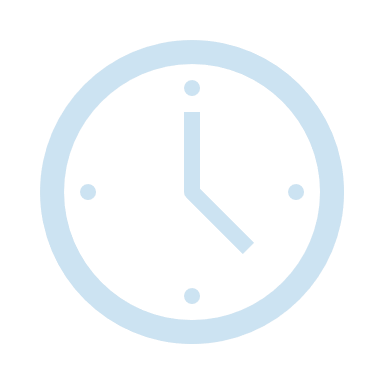 Freshmen year
Start thinking about your interests and what you might want to pursue later in life
Set goals to achieve the honor roll and maintain a solid GPA throughout high school
Participate in extracurricular activities – focus on deeper involvement in a few areas (including work) rather than sporadic participation in many different clubs or activities
Be aware of your social media presence
Make meaningful connections with your guidance counselor and teachers when the opportunity exists
Sophomore year
Begin researching colleges online or visiting local campuses to get a sense of preferences (urban or rural campus?, small vs. large?)
Consider a course schedule for junior and senior year to include Advanced Placement (AP) courses if pursuing more selective colleges
If pursuing athletics, complete online college recruiting forms, contact coaches
Attend college fairs or informational sessions
Open a Roth IRA with summer earnings
[Speaker Notes: Even for students just settling in to high school, it is not too early to start planning for college.

Students and parents have many things to do during the high school years to prepare for college. Students will likely be focused on their academic performance and extracurricular activities. Parents may increase their focus on financial planning and how to optimize savings plans and financial aid. Planning actions for both parents and students can begin in the freshman and sophomore years.]
Junior year: Sharpen the focus
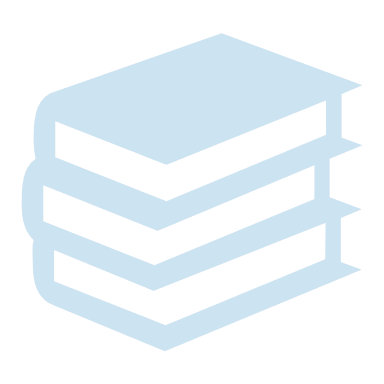 Research college costs and financial aid with parents to establish expectations around school options and funding
Prepare for standardized tests (PSAT in the fall, SAT / ACT later in the year); take a test prep course or work with a tutor
Build a resume including interests, summer employment, internships, and achievements
Start compiling your target list of schools based on various factors (academic fit, cost, geographic preference, type of school, type of campus, etc.)
Begin college visits, get advice from older friends and family who have recently gone through the process
Before the end of the school year, meet with teachers, coaches, or mentors to request letters of recommendation
Make sure coursework, such as number of AP classes, reflects the academic requirement of targeted schools
Register with the NCAA if pursuing athletics
[Speaker Notes: While not quite crunch-time in the task of preparing for college, the junior year of high school is busy as parents research deeper into financial aid and juniors think more about academic requirements.]
Senior year: Finish strong
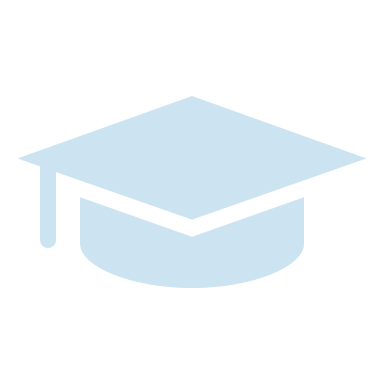 Over the summer, start working on the Common Application and college essay, consider taking SAT in the fall 
Review social media accounts before applying to make sure posted content would not jeopardize an admissions decision
Start to establish a professional presence by creating a LinkedIn profile
Complete applications as soon as possible; be aware of early decision/early action and regular decision dates; make sure the high school has the final list to send transcripts
Research and apply for local scholarships
Schedule official campus visits when school is in session to experience daily life on campus, setup on-campus interviews
If pursuing athletics, contact coaches to schedule official on-campus visits in the fall
Trim your college list to a few safety, match, and reach schools
Keep track of all user id/passwords for each college admission page as they review your application; check frequently to make sure all items are received
Make sure financial aid documents (FAFSA, CSS-Profile if needed) are completed in a timely manner (as early as Oct 1)
[Speaker Notes: Senior year in high school is a memorable one as students focus on a major milestone: graduation. And for students planning for college, it’s a year with many deadlines and final preparations. A few other considerations in addition to these:
Determine which AP credits (if any) will carryover to college credits
Should you consider a post grad year before attending a four year institution? For example, as an athlete, do you need an extra year for college recruiting, or do you need to improve your grades in order to get into your choice of school?]
Planning considerations
[Speaker Notes: Let’s wrap up our discussion today by discussing some planning considerations around filing for financial aid and managing college savings accounts and tuition payments.]
Planning considerations
Make sure college savings account investments are appropriate with the time horizon remaining before withdrawals for tuition and other expenses begin
Consider allocating some savings to other accounts such as custodial UGMA/UTMA for non-qualified 529 plan college expenses, such as transportation
Change beneficiary on a 529 account if needed
Distribute from Coverdell ESA before tapping into a 529
Take 529 withdrawal in the same calendar year as the expense is incurred
Tuition payments directly to the institution are not considered gifts for federal tax purposes
[Speaker Notes: As the student gets older and account withdrawals draw nearer, it’s important that the investment risk of holdings within college savings accounts is not too high. A sharp market downturn right before the student attends college (or is already in college) may lead to a loss of savings available to meet college expenses. For this reason, age-based investment options work well for many families as investment risk lessens with age. For families with multiple 529 accounts for children it may be useful to change the beneficiary on a portion of an account from one child to another if more assets are needed for one student (a student in the family may have received a large scholarship or is attending a less-costly college). 

If you own one, tap into a Coverdell ESA for qualified college expenses before withdrawing from a 529. Coverdell ESAs have to fully distributed by age 30, unlike 529 plans.]
Planning considerations (cont.)
Make sure the amount withdrawn from a 529 for off-campus expenses doesn’t exceed what the school charges for on-campus room and board
Be aware of any penalties that may occur from non-qualified distributions
Be aware of the potential tax consequences of financial transactions that may impact financial aid (i.e. FAFSA two-year lookback)
Potential FAFSA trap - distributions from non-parent-owned 529 accounts may significantly impact the next round of aid
Complete the FAFSA even if you think your income is too high - even merit scholarships may require FAFSA submission each year
[Speaker Notes: It’s important to time withdrawal from college savings accounts such as 529 plans with the expenses actually incurred during that calendar year. There are various planning strategies that families can use to help deal with the asset-ownership issue and mitigate a potential limitation on financial aid eligibility. When a student is the beneficiary of a 529 plan owned by a grandparent or other non-parent relative, consider changing ownership to the parent before filing for financial aid. At that point, the account would be reported as a parent asset, but it would be weighed less in the EFC asset test calculation than it would be if it were considered a distribution reported on the income test. Avoid tapping into a grandparent-owned account in the early years of college. During that time, spend down the parent-owned 529 plan first or tap into other sources. Avoid liquidating appreciated assets such as mutual funds that may result in large capital gains, which increase adjusted gross income (AGI). This would have a negative affect on financial aid. Consider the tax implications of a Roth IRA conversion, which will increase AGI and have an impact on financial aid eligibility. If possible, execute a Roth conversion before college and prior to the tax year that the financial aid application is based on. Also, consider paying the tax bill on the Roth conversion from other assets that may reduce total assets considered for the FAFSA asset test. Like a grandparent-owned 529, avoid tapping into a Roth IRA in the early years of college.

Spend down an UGMA/UTMA first, or even before college, since assets are considered owned by the child, which is more detrimental for financial aid. Use UGMA/UTMA funds for expenses that are not considered “qualified college expenses” when using a 529 plan, such as transportation. Consider spending down 529 assets in bulk “early” versus spreading them out evenly over four years, and supplementing with other funds or loans. If the 529 is spent early, it may incrementally improve the chances for the student to receive more financial aid in later years.

Consider the potential tax consequences of liquidating investment accounts, such as the potential to generate capital gains — thus increasing the tax bill for that year. Be mindful of penalties. Make sure distributions for college savings accounts like 529 plans match up with qualified college expenses to avoid taxes and a 10% penalty on earnings for non-qualified expenses. It’s also important to remember that qualified expenses for 529 distributions are based on a calendar year, and not on an academic year.]
Additional resources
studentaid.gov (FAFSA filing and other information)
FAFSA4caster tool (https://fafsa.ed.gov/spa/fafsa4c/#/landing)
savingforcollege.com (educational articles and other resources)
road2college.com (tools and resources to help families with the college search and financing process)
collegeboard.org (information on SAT, AP exams)
bigfuture.org (college search tool)
[Speaker Notes: We’ve covered a lot of ground in this presentation. I hope it was thought provoking and will help your family better prepare for college.

For more information about the topics in this presentation, I urge you to visit these websites. 

Thank you.]
Appendix: State specific information on 529 provision conformity
Which states do not consider 529 distributions for K-12 expenses as “qualified expenses” for state tax purposes?
CA, CO, HI, IL, MI, MN, MT, NE, NM, NY, OR, VT
Which states do not consider 529 distributions for payment of student loans as a “qualified expense” for state tax purposes?
CA, CO, IL, IN, MO, NE, NM, NY 
(there are 9 states where the decision is pending or not clear - DC, HI, LA, MI, MS, MT, OR, PA, VT)
Information provided as of July, 2021 and subject to change.
For informational purposes only. Not an investment recommendation.
Putnam 529 for America is sponsored by the State of Nevada, acting through the Board of Trustees of the College Savings Plans of Nevada, and administered by the State Treasurer’s Office. Anyone may invest in the plan and use the proceeds to attend school in any state. Before investing, consider whether your state’s plan or that of your beneficiary offers state tax or other state benefits such as financial aid, scholarship funds, and protection from creditors that may not be available through Putnam 529 for America. If you withdraw money for something other than qualified higher education expenses, you will owe federal income tax and may face a 10% federal tax penalty on earnings. Consult a tax advisor.
You should carefully consider the investment objectives, risks, charges, and expenses of the plan before investing. For an offering statement containing this and other information about Putnam 529 for America, call Putnam’s dedicated 529 hotline at 1-877-788-6265. You should read the offering statement carefully before investing. Putnam Retail Management, principal underwriter and distributor. Putnam Investment Management, investment manager.